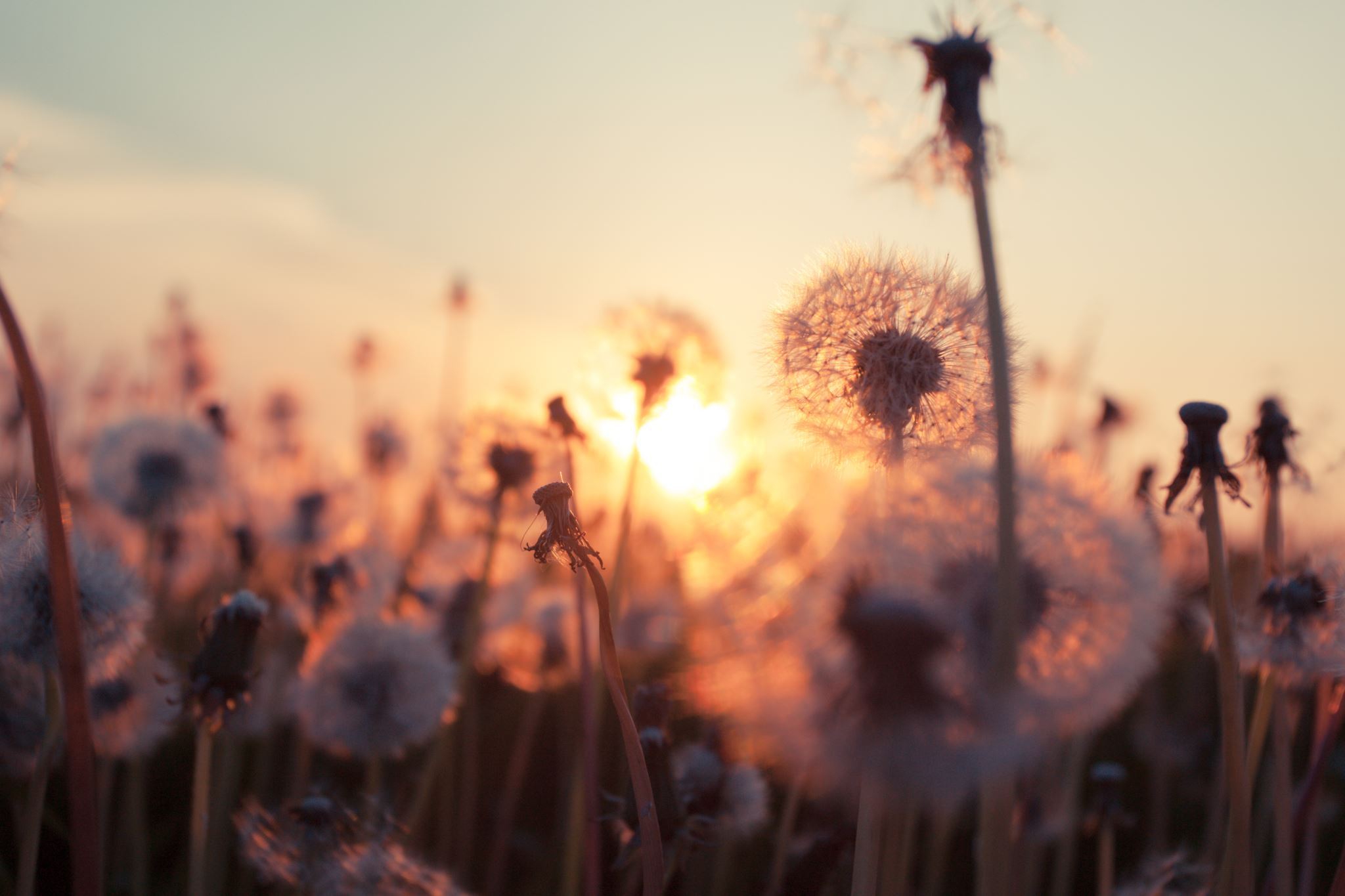 EL RESPETO A LA LIBERTAD COMO PRINCIPIO
El auténtico creyente considera la libertad como un don precioso de Dios. Por eso afirma su fe con el testimonio de su vida y, si puede servir para alguien, no dudará en dar razón de su esperanza.
“¿Quién les hará mal si buscan con entusiasmo el bien? Dichosos si tienen que padecer por hacer el bien. No teman las amenazas ni se dejen amedrentar. Den gloria a Cristo, el Señor, y estén siempre dispuestos a dar razón de su esperanza a todo el que les pida explicaciones. Háganlo sin embargo con dulzura y respeto, como quien tiene limpia la conciencia. Así quienes hablan mal de su buen comportamiento como cristianos, se avergonzarán de sus calumnias. Pues es preferible sufrir por hacer el bien, si así lo quiere Dios que por hacer el mal” (Pe 3, 13-17)
Quien cree en Dios debe actuar respetando las formas de actuar de Dios. Y Dios no interfiere en la libertad de conciencia de las personas. Nadie debe ser obligado a creer. Cada persona es libre para elegir sus propias creencias y vivir de acuerdo con su decisión de conciencia.